Weryfikacja zgodności dokumentacji aplikacyjnej     z zakresem przedsięwzięcia strategicznego

Aneta Polsakiewicz 
Departament Infrastruktury UMWP
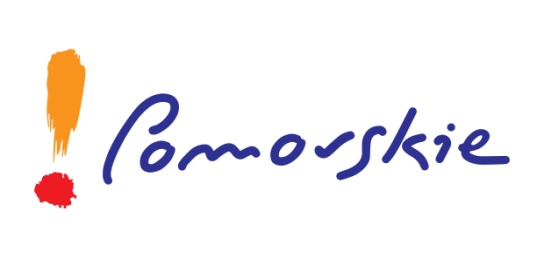 Załącznik nr 6 do Regulaminu konkursu przyjętego uchwałą 
nr 942/171/16 Zarządu Województwa Pomorskiego z dnia         15 września 2016 roku – Wyciąg z kryteriów wyboru projektów w ramach Regionalnego Programu Operacyjnego Województwa Pomorskiego na lata 2014 - 2020

Ocena zgodności z przedsięwzięciem strategicznym to KRYTERIUM
 FORMALNE  - OBLIGATORYJNE.

Weryfikacji podlega zgodność projektu z ramami przedsięwzięcia
 strategicznego wymienionego we właściwym RPS.
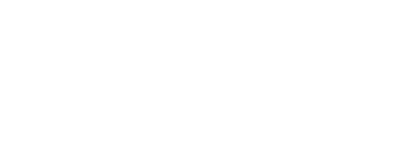 4 elementy oceny projektu pod kątem zgodności z zakresem przedsięwzięcia
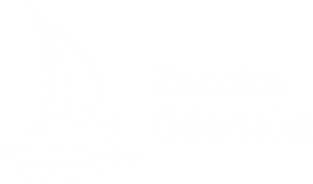 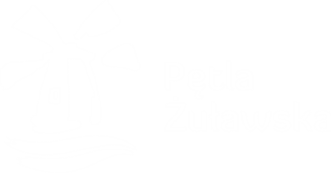 4 elementy oceny projektu pod kątem zgodności z zakresem przedsięwzięcia
Dziękuję za uwagę
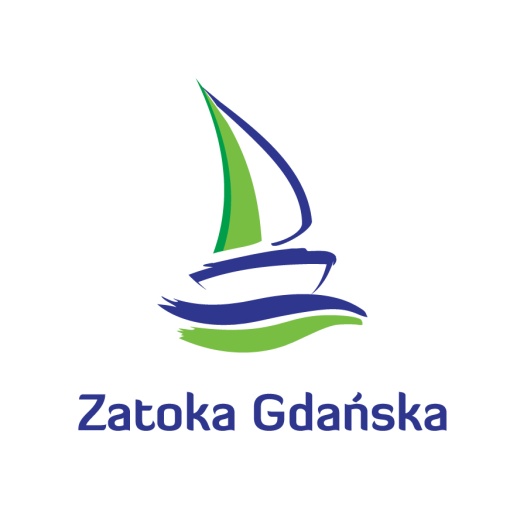 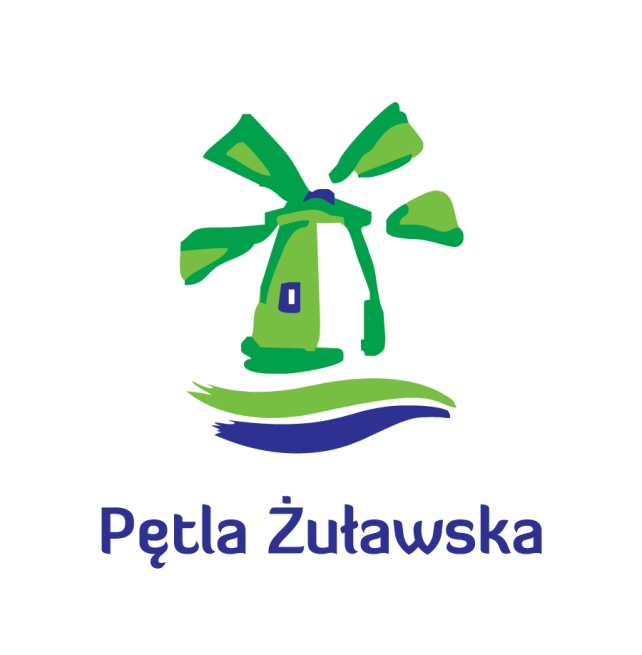 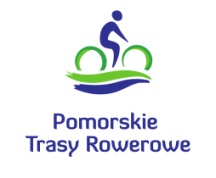